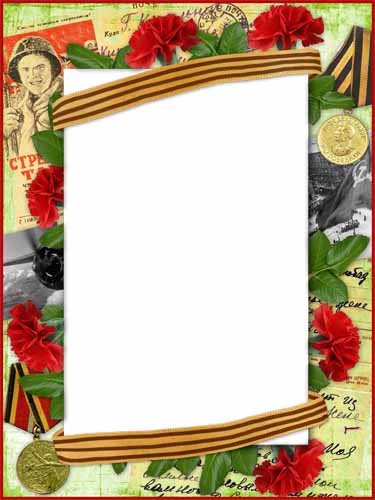 Этих дней не смолкнет  слава!
Составила воспитатель МБДОУ ДС   № 33 «Журавлик» г. ТуапсеЛапушинская Лилия Курбангалеевна
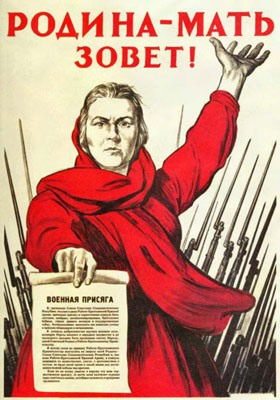 Орден Отечественной Войны     I степени
Алексей Иванович Кошкин – участник Великой Отечественной войны, командир взвода автоматчиков 1-го ударного отряда особого назначения Туапсинского оборонительного района 18-й армии Закавказского фронта; Герой Советского Союза. Погиб у горы Семашхо.
Улицы нашего города названные в честь героев войныПетрова Галина Константиновна    медицинская сестра 386-го отдельного батальона морской пехоты Новороссийской военно-морской базы Черноморского флота, главстаршина. Герой Советского Союза.
Говоров Леонид Александрович – маршал, Герой Советского Союза, командовал Ленинградским фронтом.
Георгий Константинович Жуков – маршал, Герой Советского Союза, заместитель Верховного Главнокомандующего, командовал фронтами.
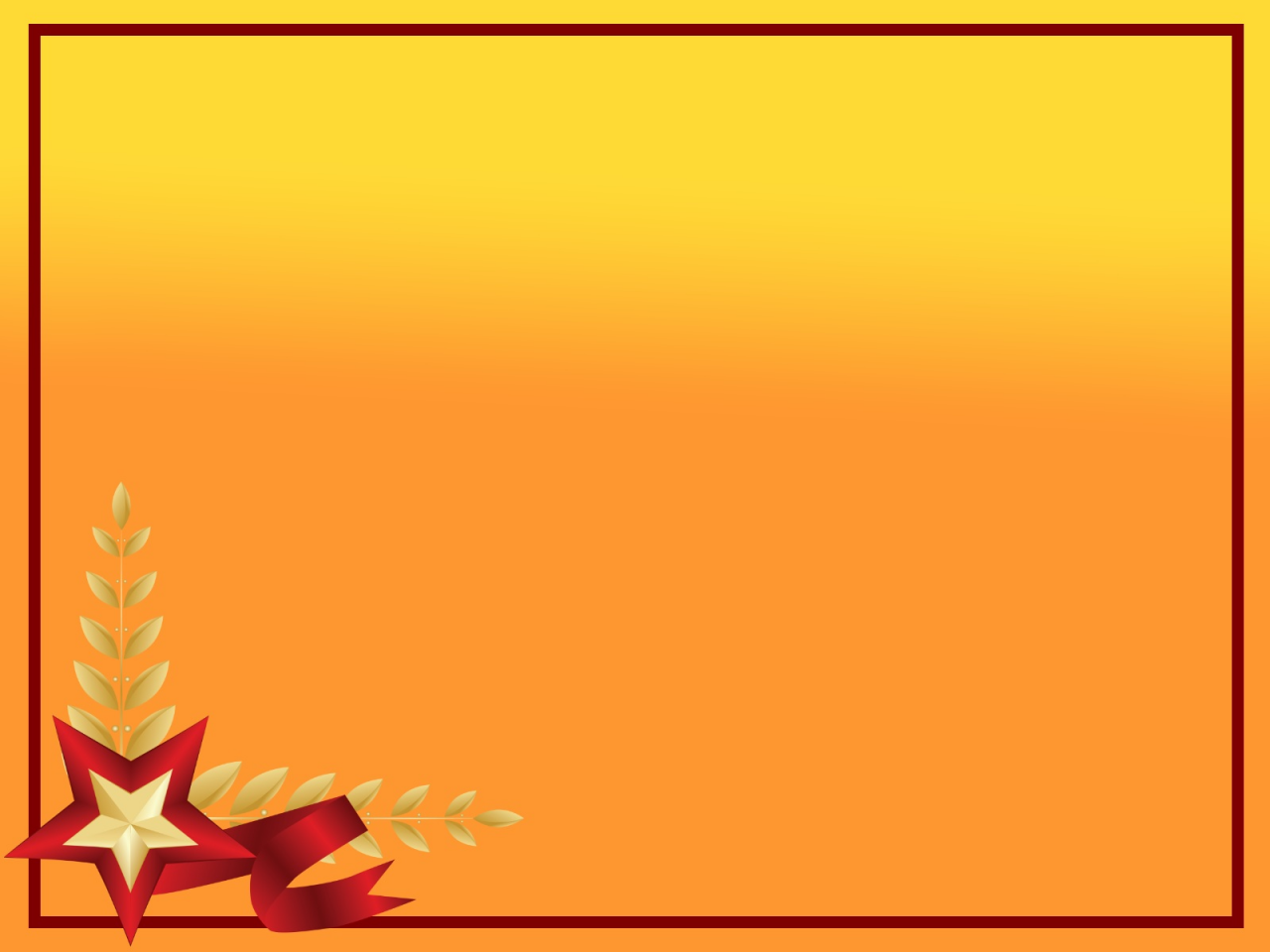 Список использованных ресурсов:
images.yandex.ru›
http://ru.wikipedia.org/wiki/Туапсе
http://www.warheroes.ru/